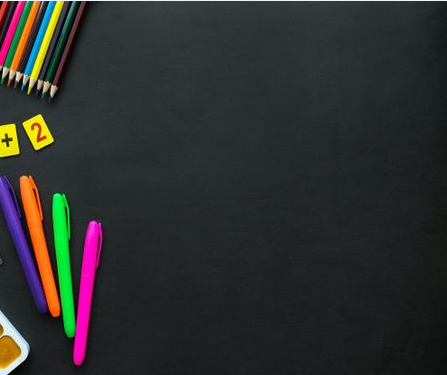 ПИСАЊЕ „ИЈЕ” и „ЈЕ” У РИЈЕЧИМА
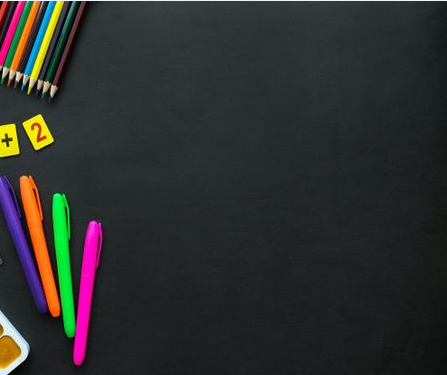 Знаш ли Ана којим језиком ми говоримо?
Знам, српским језиком!
У Србији!!
Гдје се још говори српски језик?
Каква је разлика између изговора у Републици Српској и Србији?
Разлика је у томе да је у Републици Српској изговор ијекавски, а у  Србији екавски.
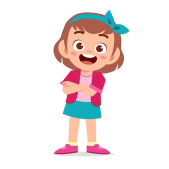 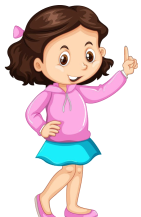 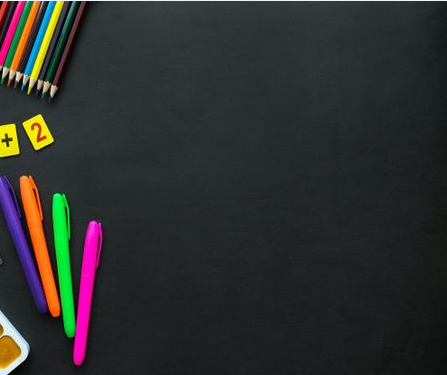 Деца могу да полете
Деца  могу да  полете,треба само да се сете,треба само да пожеле,да замахну, да се винукао птице, нежне, беле,ка звездама у висину.Да замисле,да се сетекуда желеда полете.
Деца могу преко небана крилима лепих жеља,одлучити само треба,сетити се пријатеља,осетити радост шта је,радост деци крила даје.Да замисле,да се сетекуда желеда полете.
Љубивоје Ршумовић
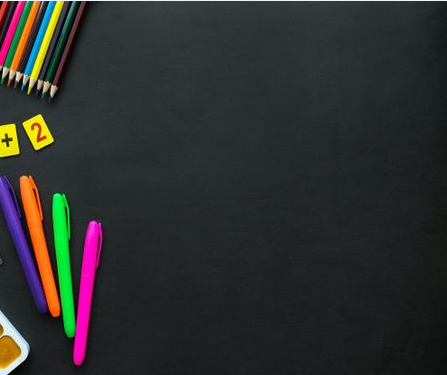 1. Сљедеће ријечи написане екавицом напиши правилно ијекавицом:
дјевојчица
девојчица
увек
увијек
хтети
хтјети
стријела
стрела
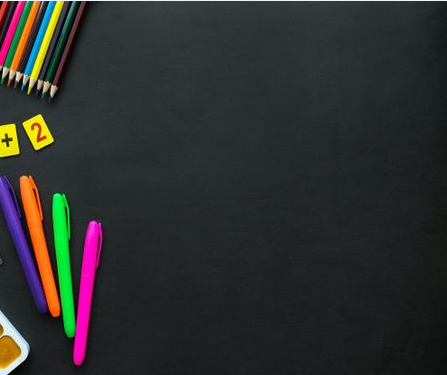 ЗАДАТАК ЗА САМОСТАЛАН РАД:
У уџбенику ,,Српски језик и језичка култура” на страни 73 урадите 2. задатак.